Spécifications techniques
Spécifications techniques
Sécurité
Architecture technique
Interface
Sécurité
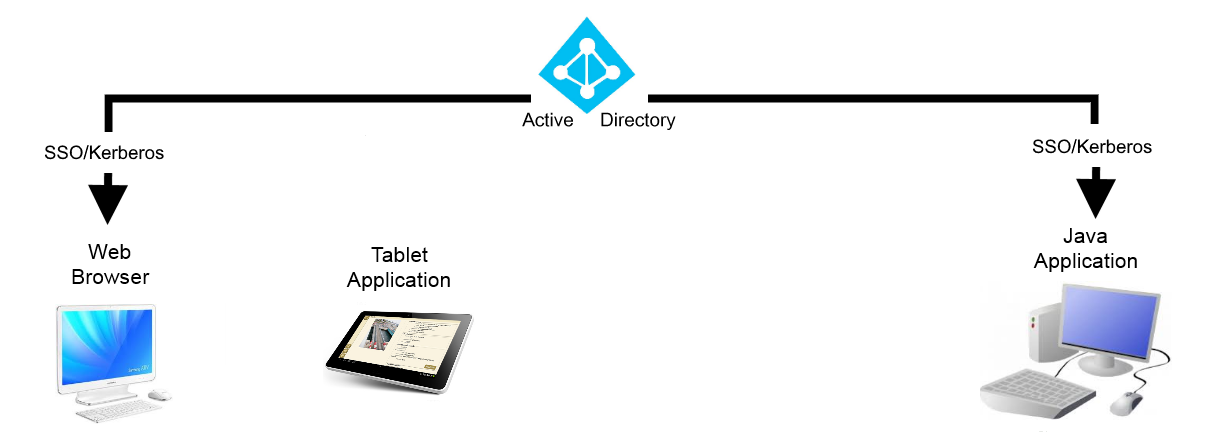 Authentification SSO
Sécurité
Fichiers log de connexion
Fichiers log pour les erreurs
…
Gestion des logs
Sécurité
L’accès à l’application est sécurisé (SSL).
Protocole sécurisé
Architecture technique
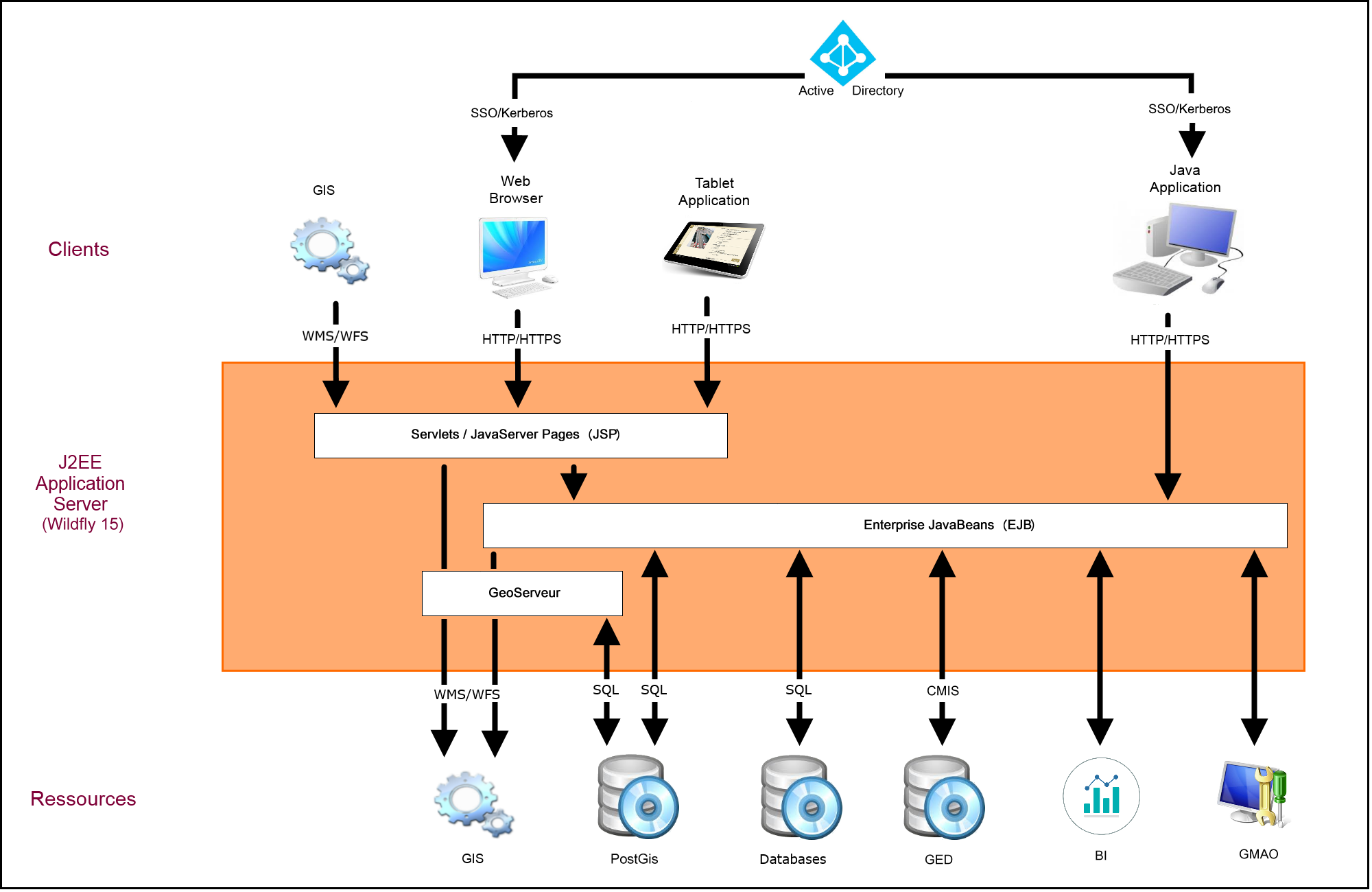 Schéma d’architecture technique
Architecture technique
L’application est entièrement disponible en version WEB.
Elle offre également un outil JAVA utile pour le paramétrage.
Version WEB
Architecture technique
L’application est compatible avec le navigateur Edge.
Navigateurs WEB
Architecture technique
Les visites sont réalisées sur les tablettes en mode synchrone et asynchrone.
L’application OKAPI est disponible sur Tablette et  sur Smartphone.
Smartphone et Tablette
Architecture technique
Interface OKAPI sur Tablette 8 et 10 pouces
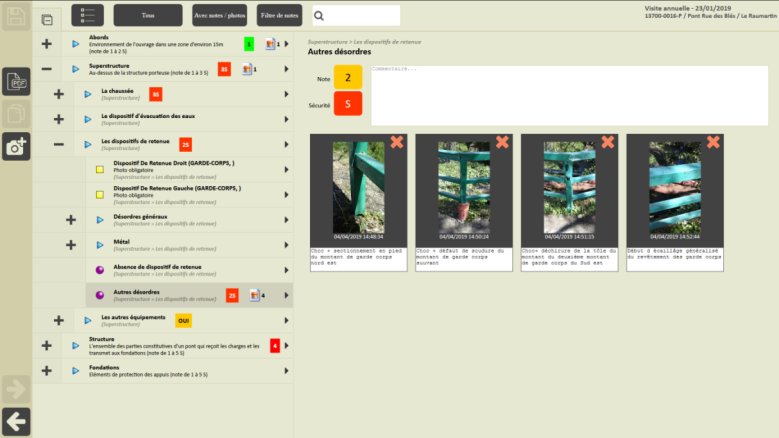 Smartphone et Tablette
Architecture technique
Interface OKAPI sur Smartphone
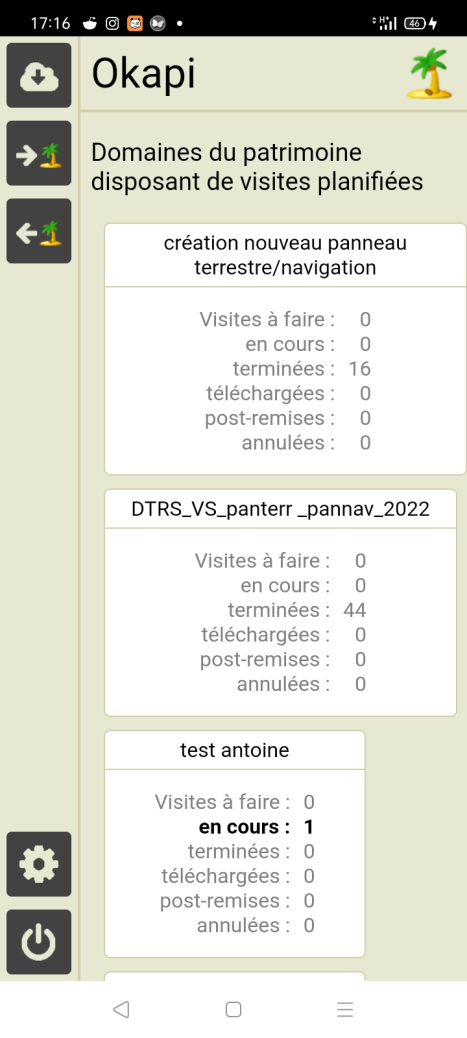 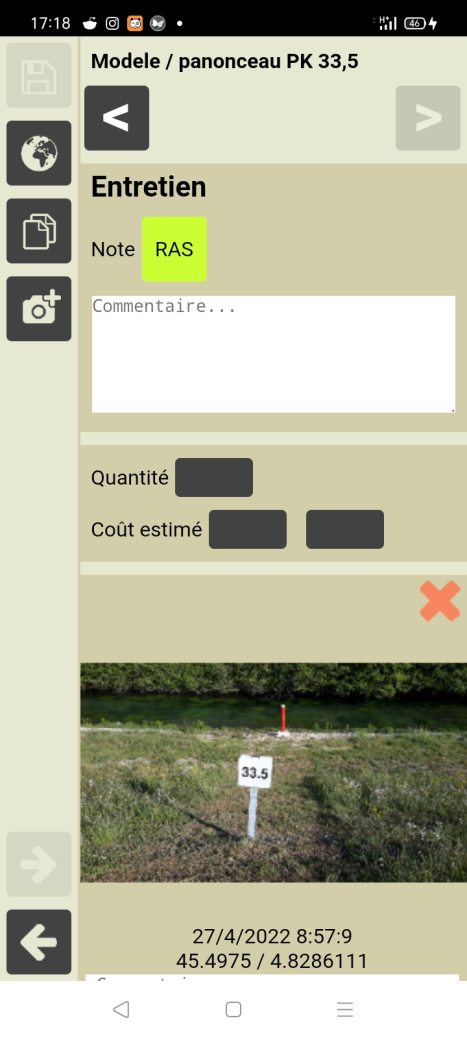 Smartphone et Tablette
Architecture technique
Interface OKAPI conçue pour les visites simplifiées
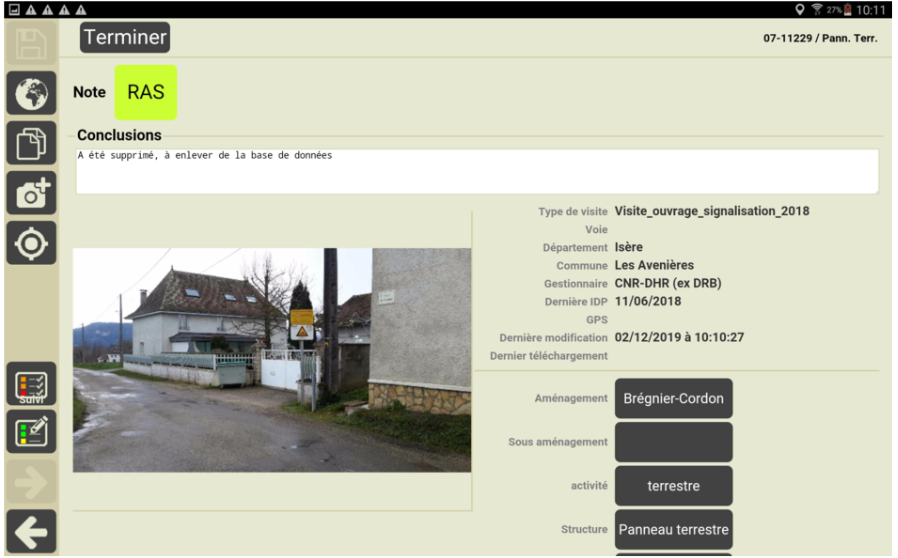 Smartphone et Tablette
Architecture technique
L’application est disponible en mode SAAS (production et test).
C’est le mode conseillé : Ampliation du service, Administration facilitée, Facilitation du dialogue, Augmentation du suivi, Disponibilité, Sauvegarde des données, …
Mode SAAS
Architecture technique
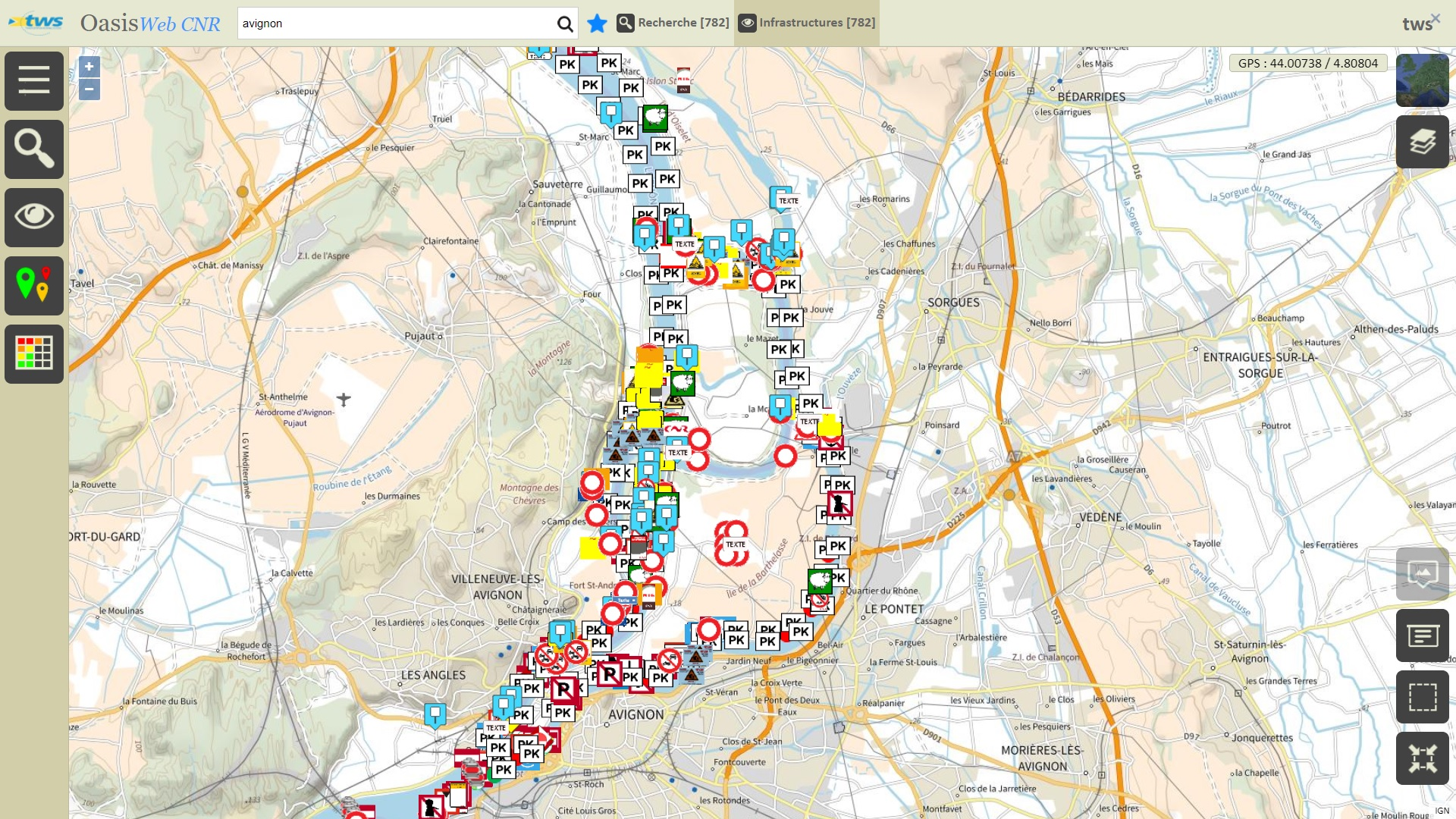 Exemple de flux WMS
Interopérabilités
Architecture technique
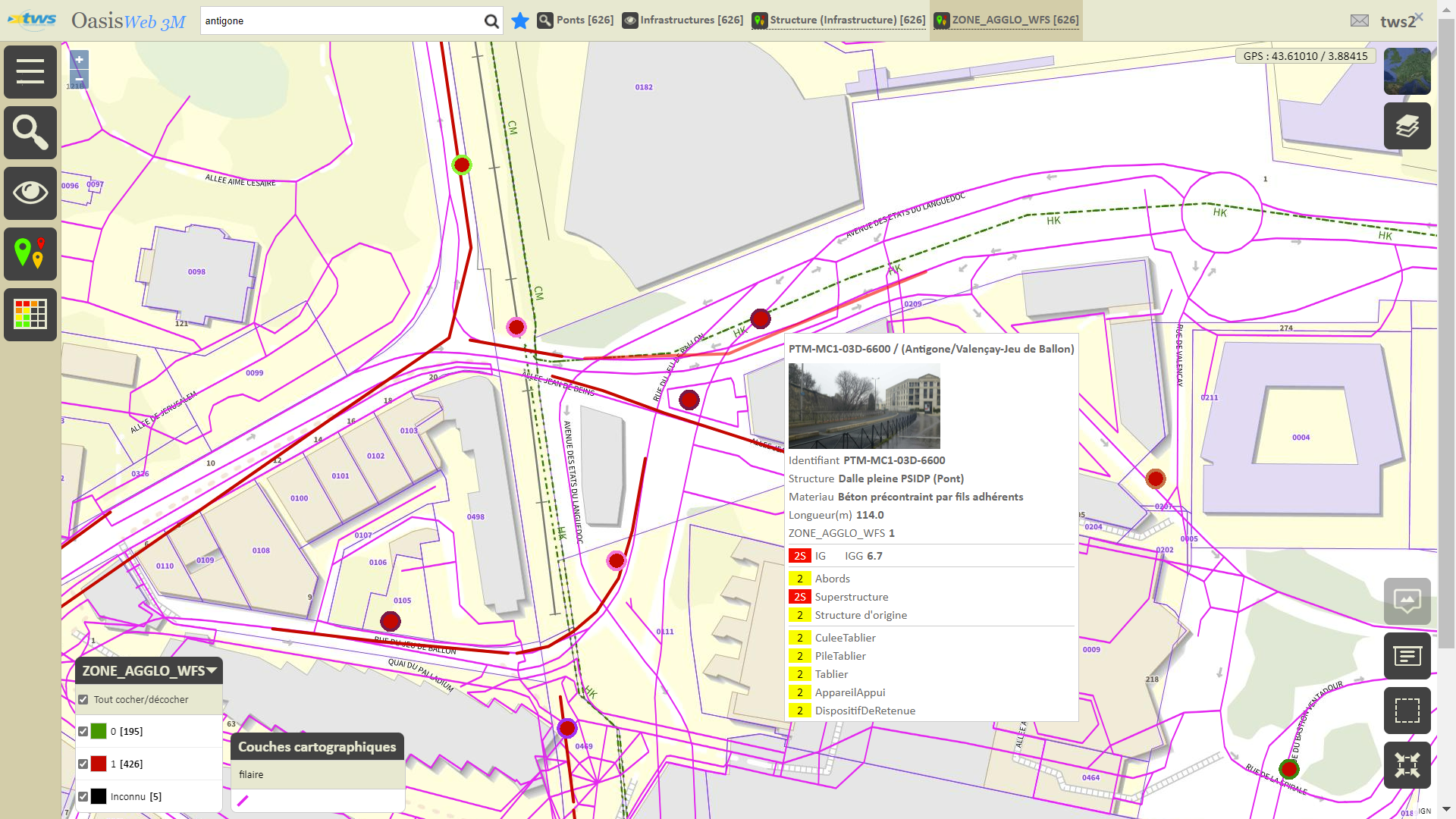 Champs importés WFS
Interopérabilités
Architecture technique
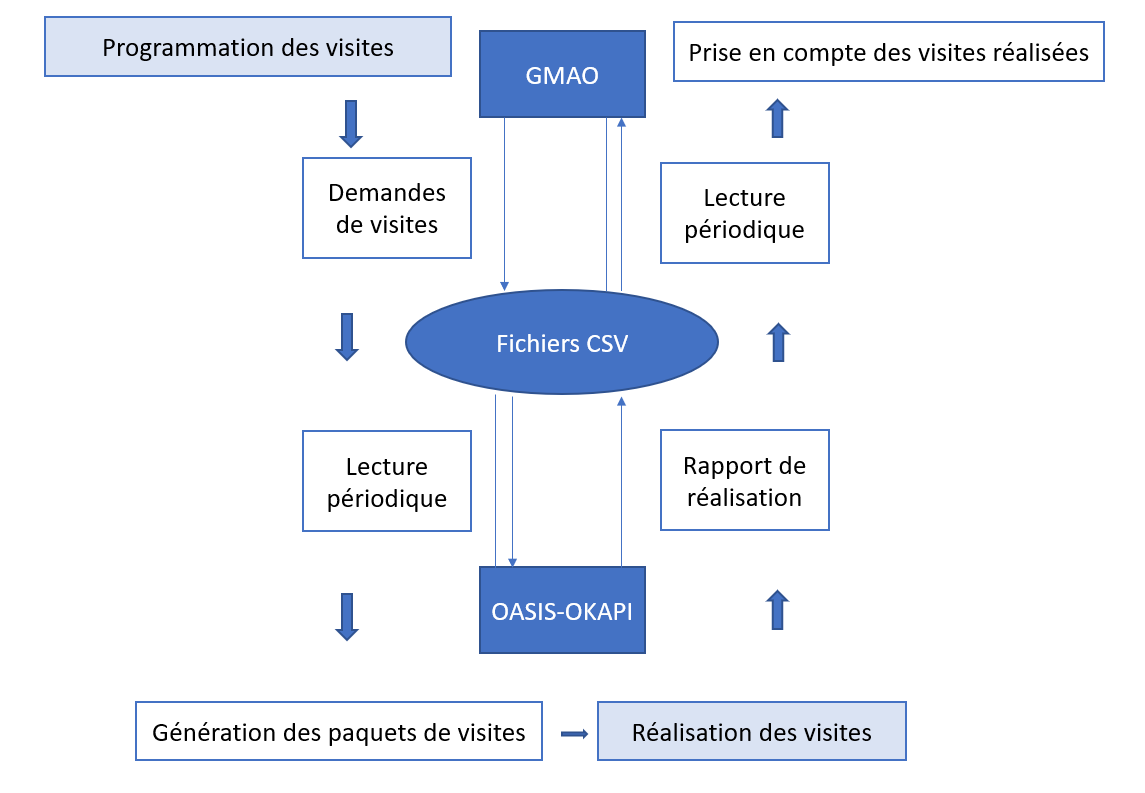 Exemple Interopérabilité avec la GMAO
Interopérabilités
Architecture technique
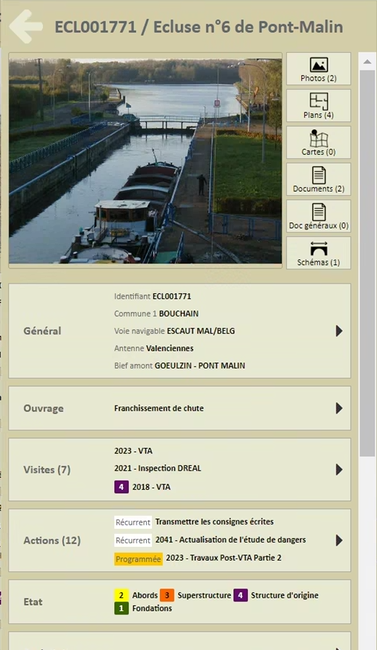 Accès depuis la GMAO à la page OASIS-WEB de l’ouvrage
Interopérabilités
Architecture technique
Synchronisation automatique en SSO via Kerberos (on Premise) ou Azure AD (SAAS)
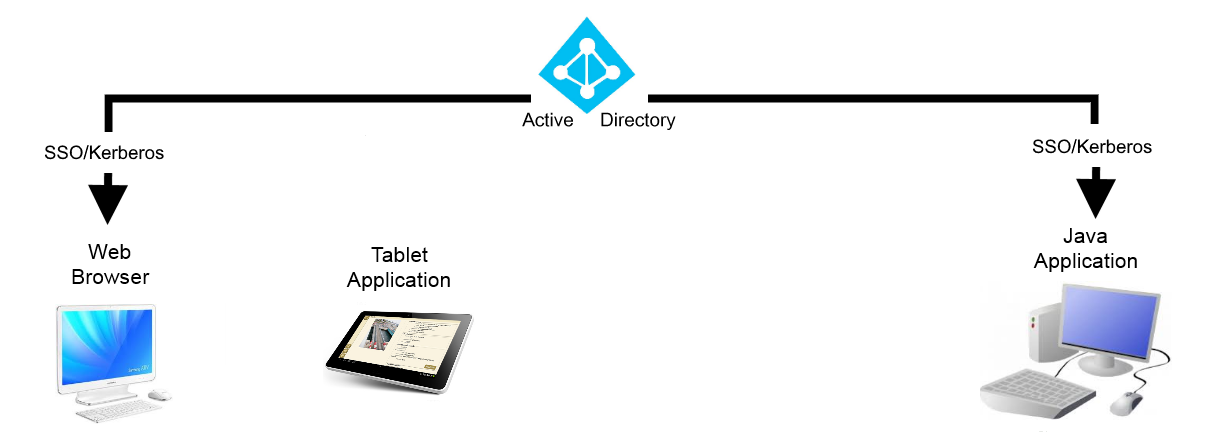 Authentification & synchronisation  Active Directory
Interface
Interopérabilité avec le Portefeuille d’Investissement DIEE (Triskel) ? 
Programmation budgétaire
Interopérabilité et intégration des actions de modernisation ?
Interopérabilités
Interface
Importation des données BDO volume 500  ouvrages – nom de l’ouvrage DT, nature, tri sur le classement de l'ouvrage, hauteur, volume, côte d'exploitation, linéaire, itinéraire  COP, liens GED.
Importation des données Ouvrages
Interface
Actualisation mensuelle automatique des données BDO.
Actualisation mensuelle des données Ouvrages
Interface
Actualisation à la demande des données BDO.
Actualisation à la demande des données Ouvrages
Interface
Filtrer l’importation sur un ou plusieurs critères.
Filtrer l’importation